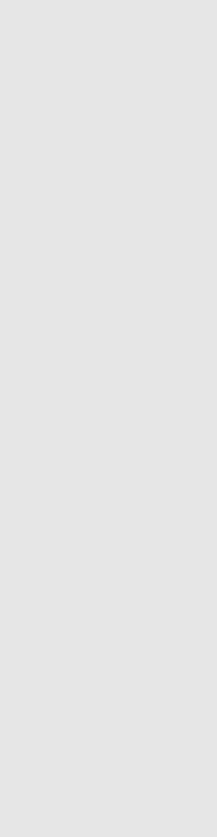 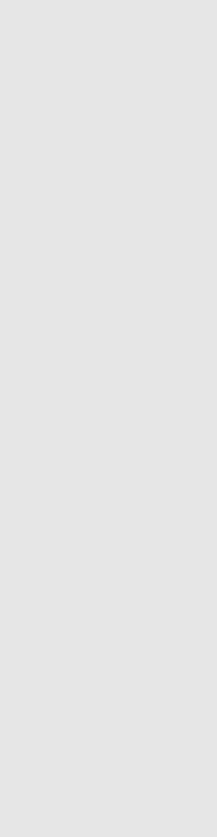 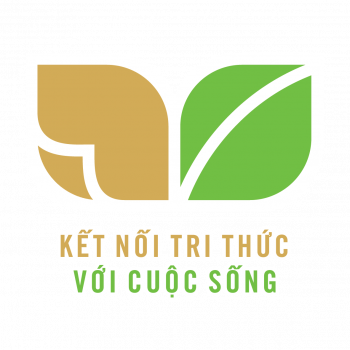 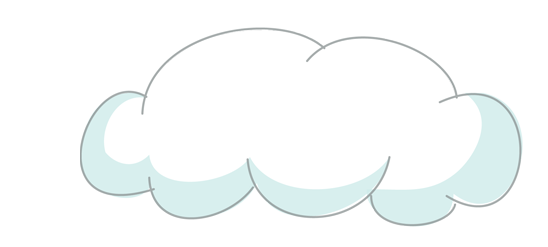 TOÁN
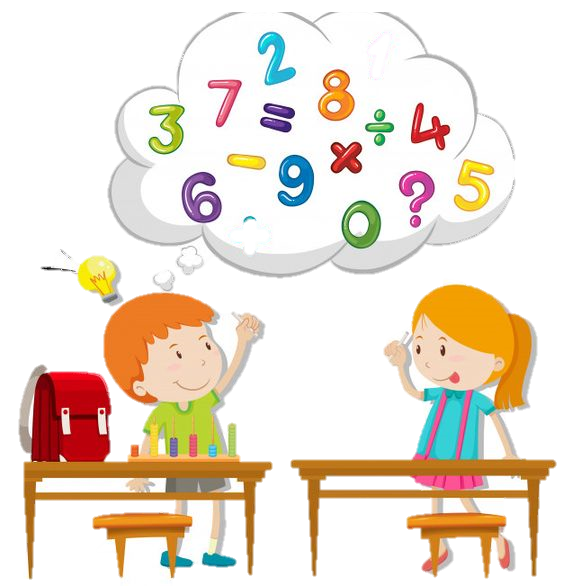 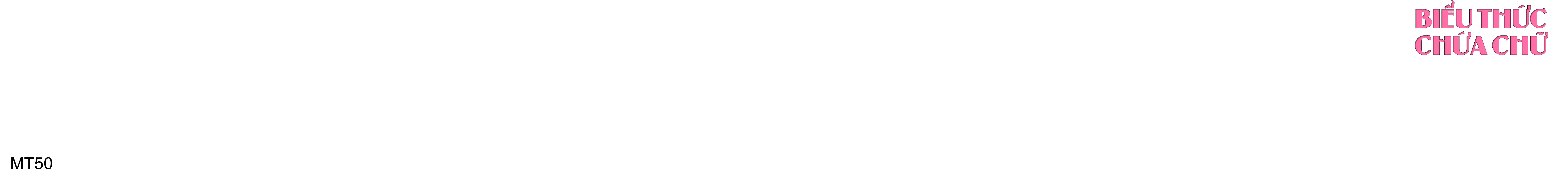 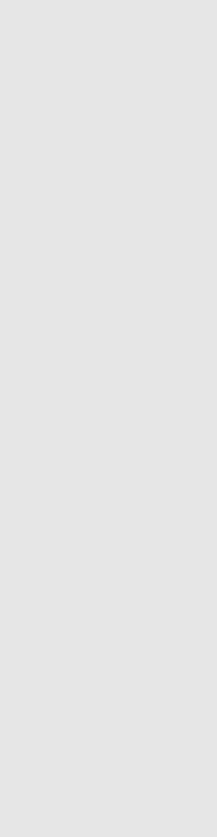 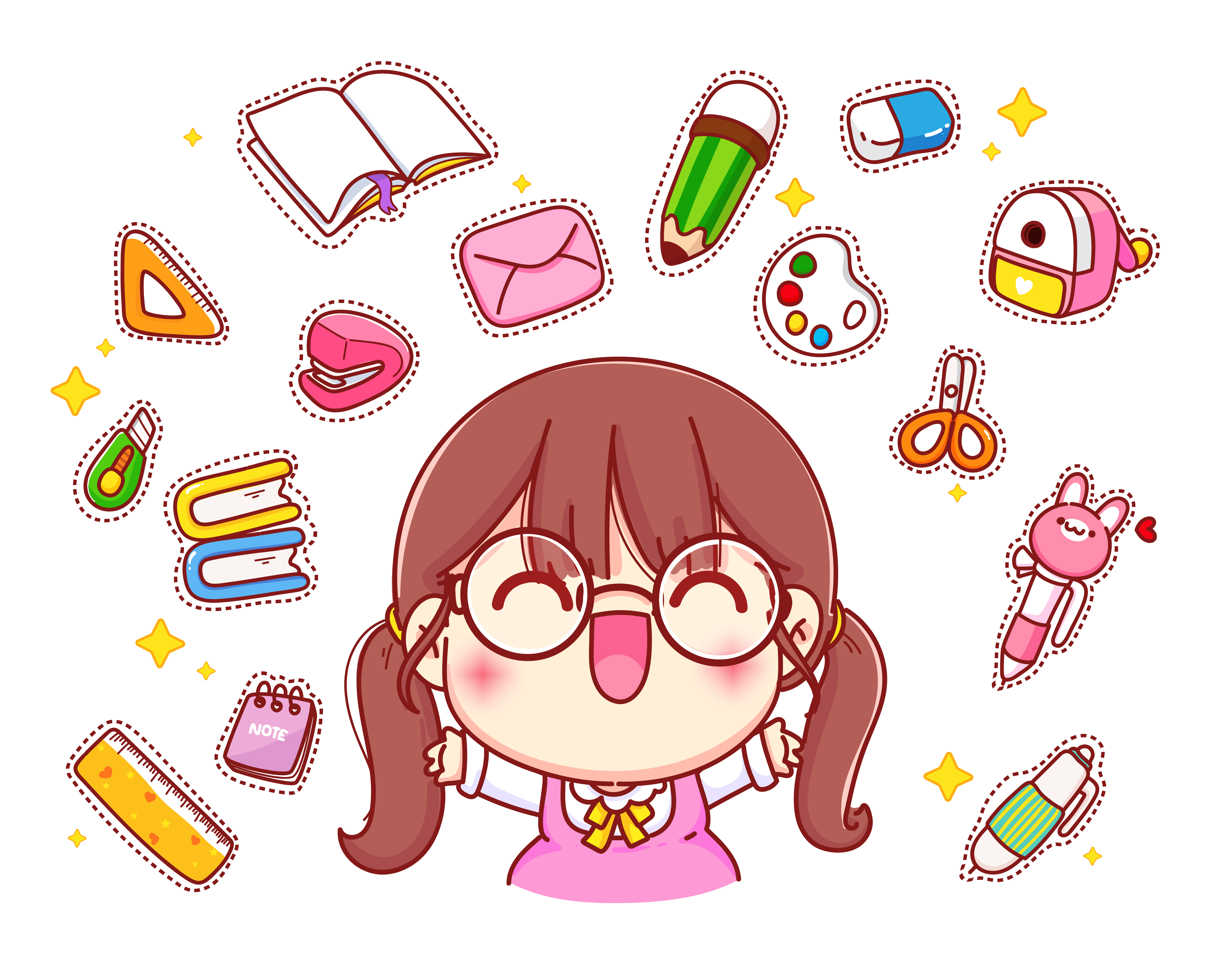 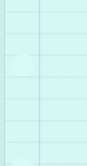 Tiết 1_Trang 14
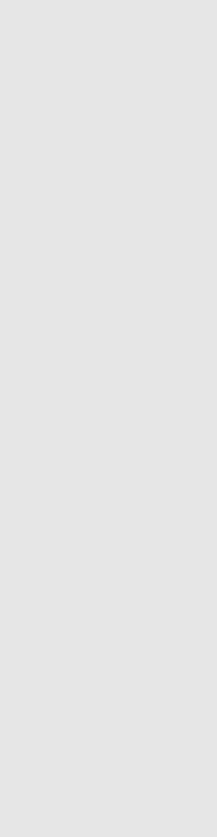 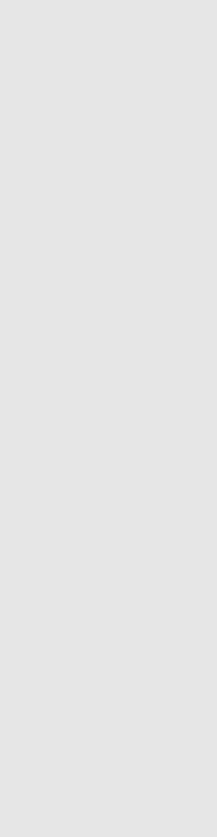 KHỞI ĐỘNG
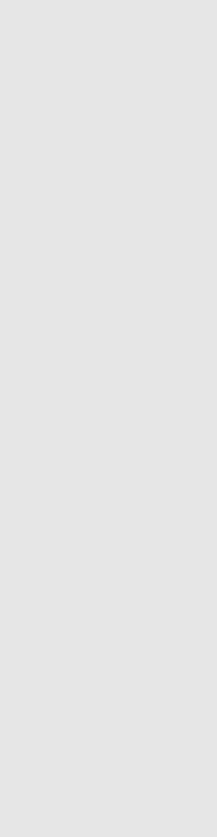 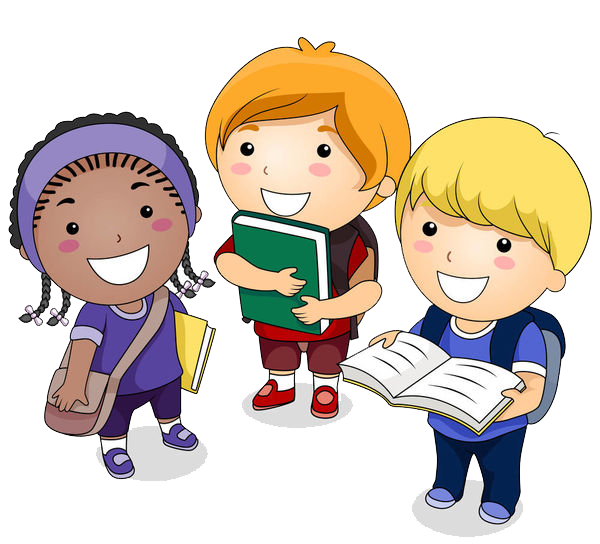 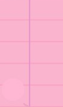 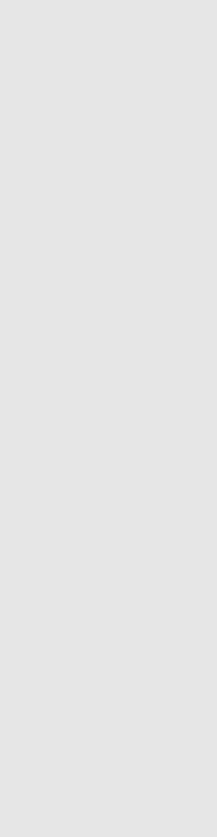 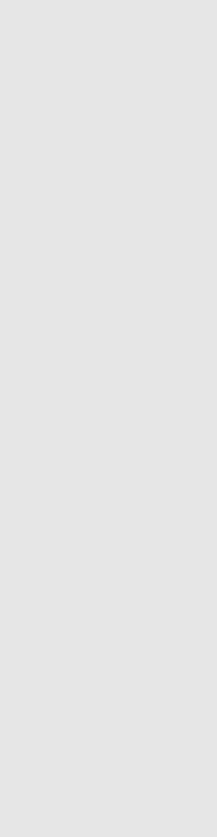 YÊU CẦU CẦN ĐẠT
1. Nhận biết được biểu thức chứa một chữ, hai chữ, ba chữ.
2. Tính được giá trị của biểu thức chứa chữ với các giá trị cụ thể của mỗi chữ trong biểu thức đó.
3. Vận dụng vào tính giá trị của biểu thức chứa chữ với mỗi giá trị của chữ, giải được các bài tập phần hoạt động.
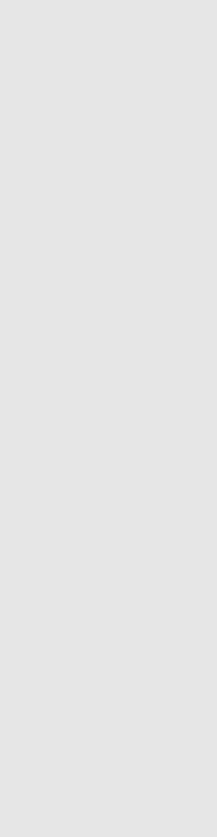 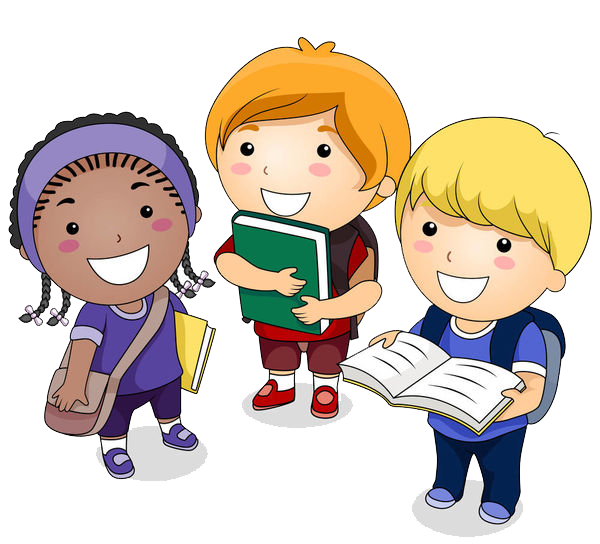 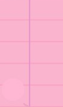 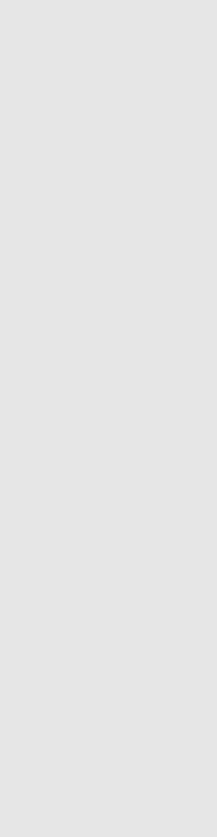 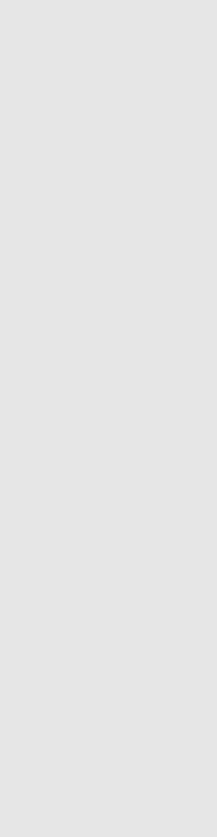 KHÁM PHÁ
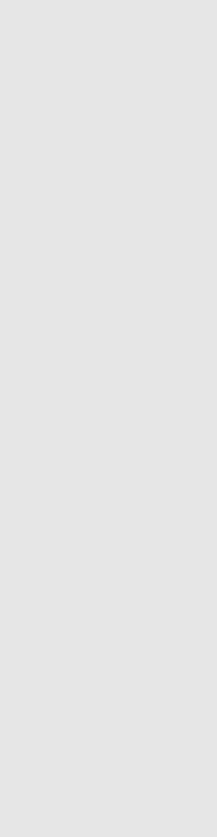 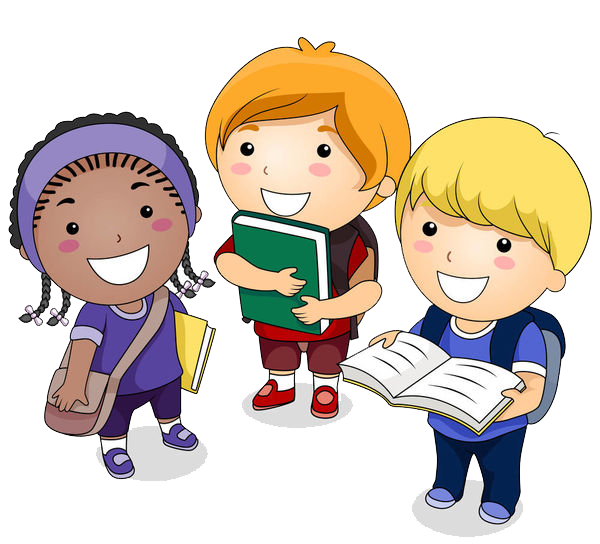 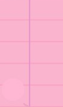 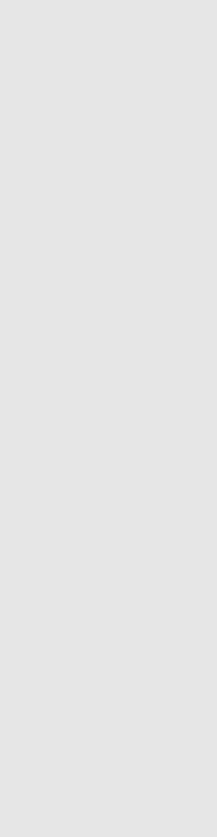 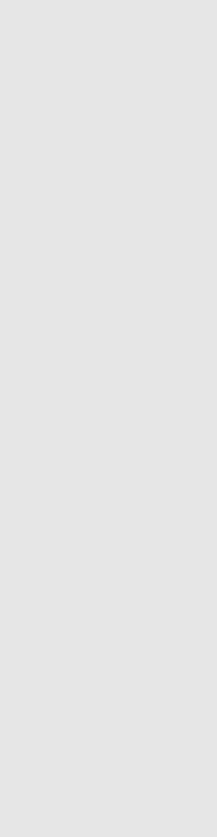 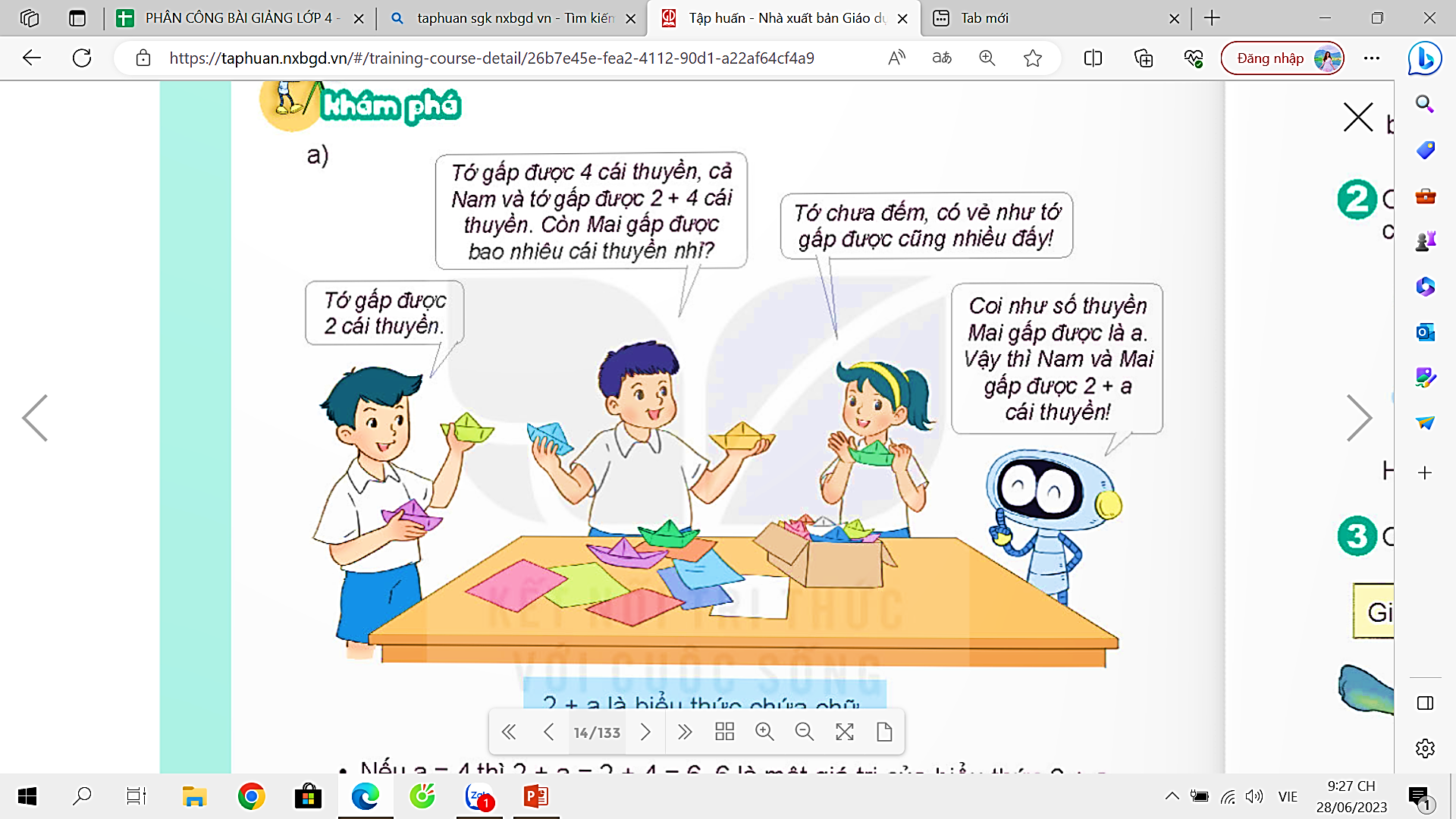 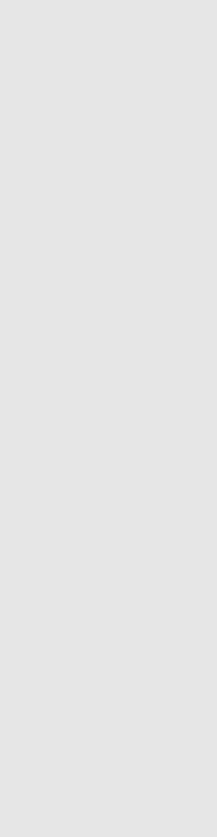 Coi như số thuyền Mai gấp được là a. 
Vậy thì Nam và Mai gấp được 2 + a cái thuyền.
2 + a là biểu thức chứa chữ
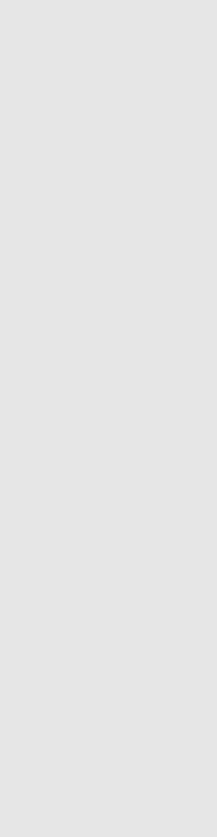 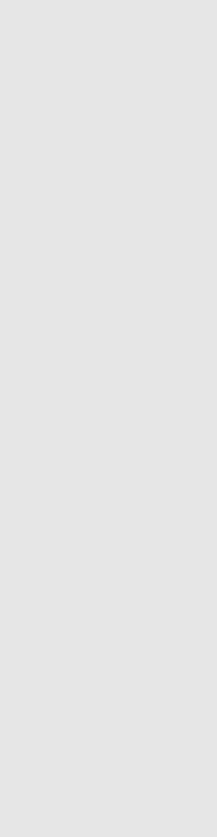 Ví dụ: Nam có 2 cái thuyền. Mai có … cái thuyền. Vậy Nam và Mai gấp được …?
1
2 + 1 = 3
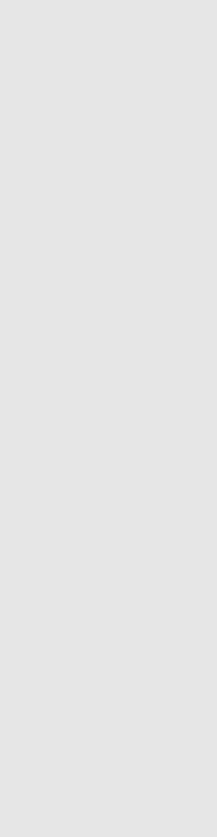 2
2 + 2 = 4
3
2 + 3 = 5
a
2 + a
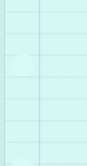 2 + a là biểu thức chứa chữ
a là biểu thị tất cả mong muốn về số thuyền của Mai.
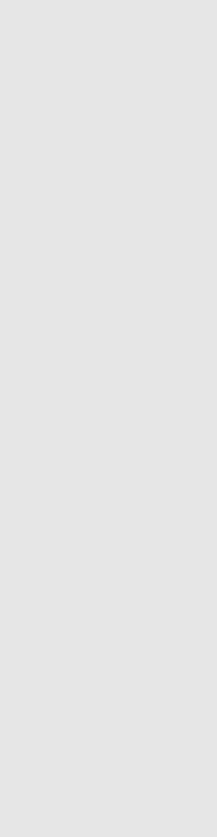 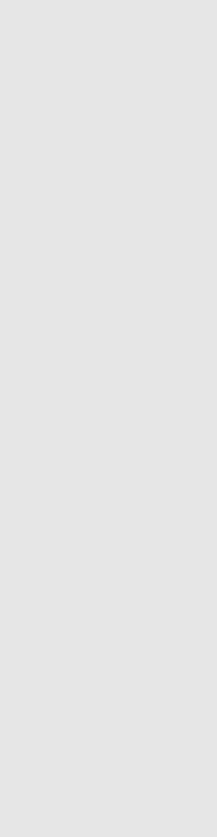 2 + 4 = 6
Nếu a = 4 thì 2 + a =
?
6 là một giá trị của biểu thức 2 + a
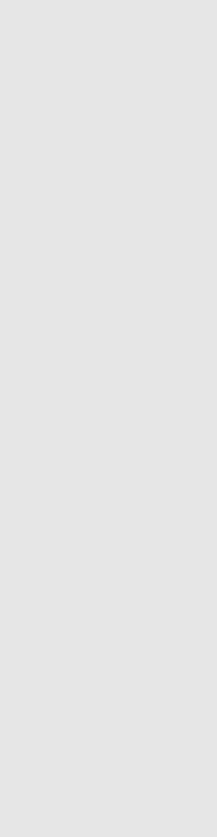 Nếu a = 12 thì 2 + a =
?
2 + 12 = 14
14 là một giá trị của biểu thức 2 + a
Mỗi lần thay chữ a bằng một số, ta tính được một giá trị của biểu thức 2 + a
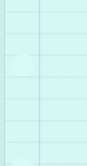 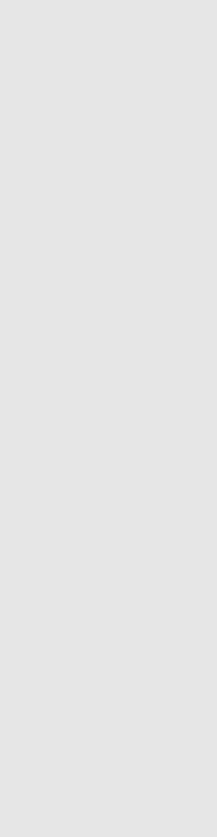 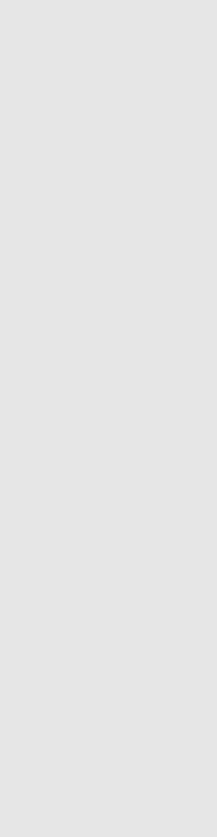 b) Tính giá trị của biểu thức 40 – b với b = 15
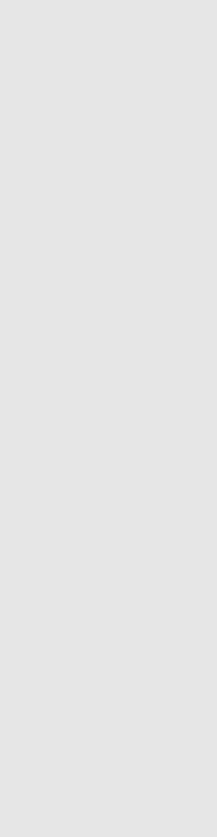 40 – b = 40 – 15
   = 25
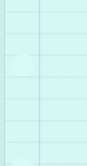 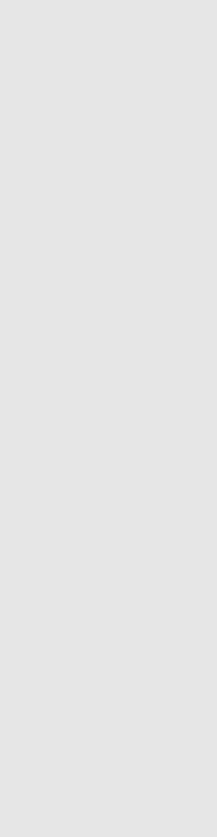 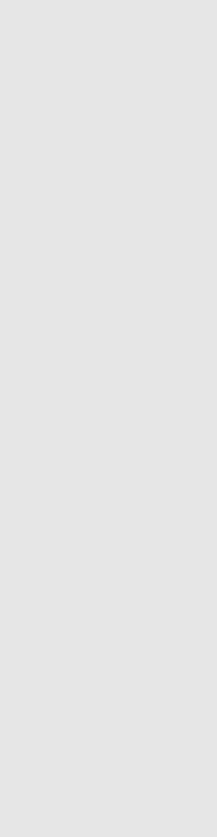 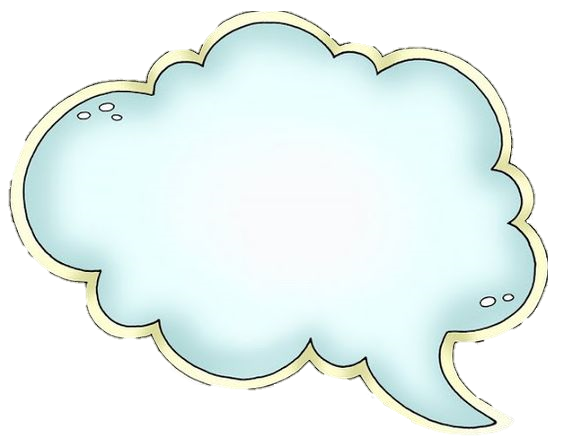 Đâu là biểu thức chứa chữ?
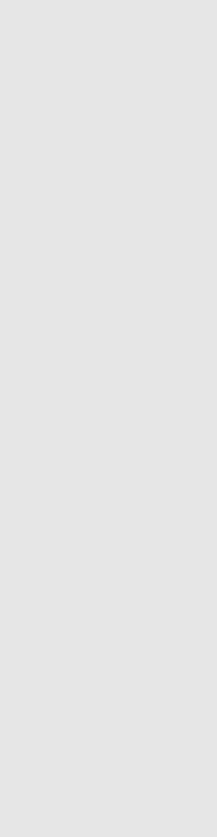 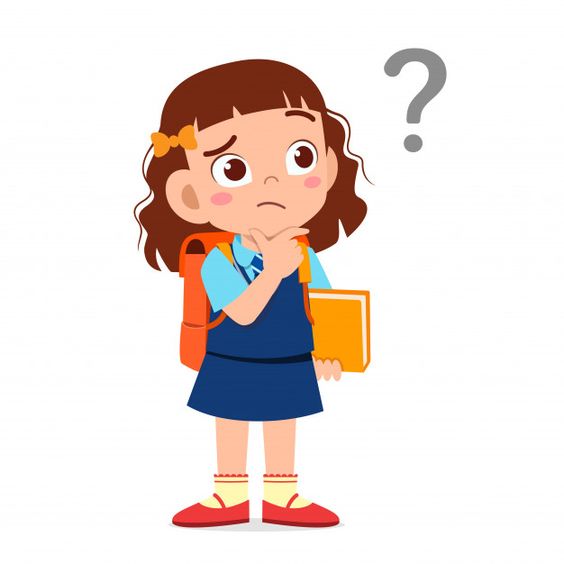 8 x c
30 + 60
x - 10
10 + 0
10 – y + 2
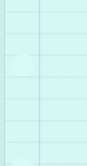 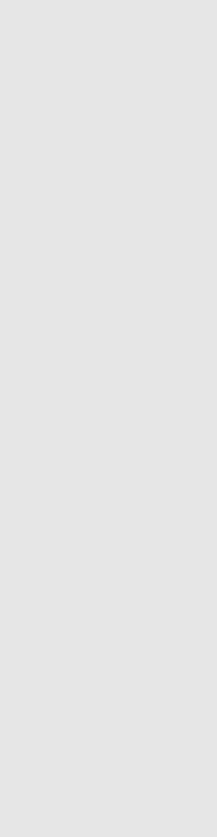 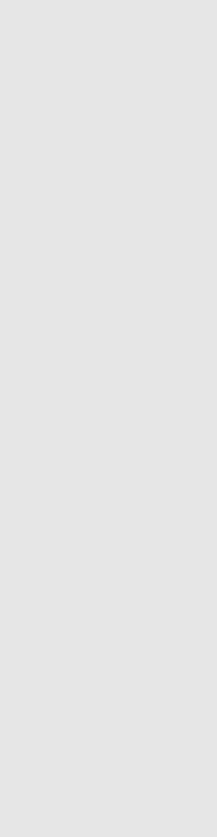 1. Tính giá trị của biểu thức
a) 125 : m với m = 5
Nếu  m = 5 thì 125 : m = 125 : 5 = 25
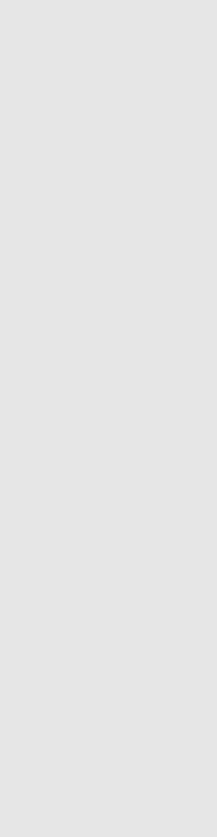 b) (b + 4) x 3 với b = 27
Nếu  b = 27 thì (b + 4) x 3 = (27 + 4) x 3                                              = 31 x 3 = 93
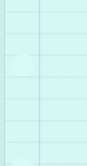 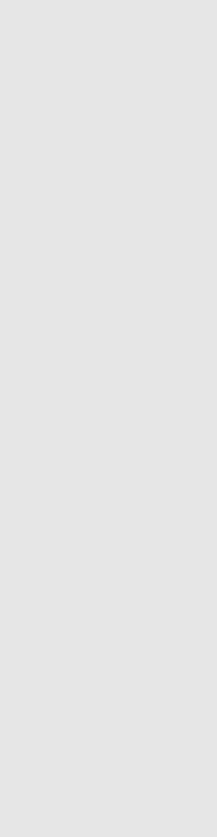 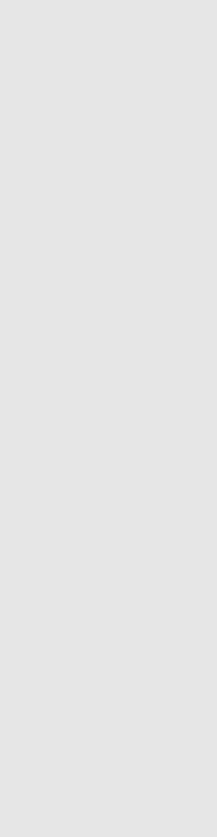 1. Tính giá trị của biểu thức
a) 125 : m với m = 5
b) (b + 4) x 3 với b = 27
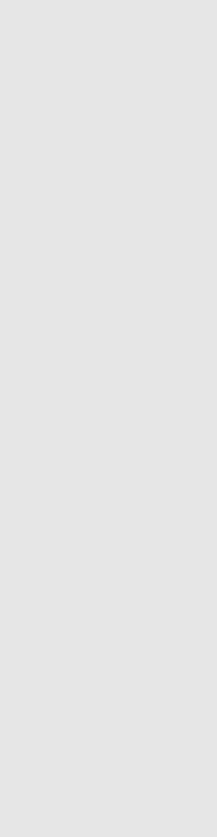 Để tính được giá trị biểu thức có chứa chữ ta cần lưu ý gì?
Lưu ý: B1: Thay giá trị của chữ vào biểu thức.
              B2: Tính như bình thường.
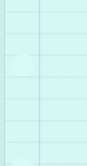 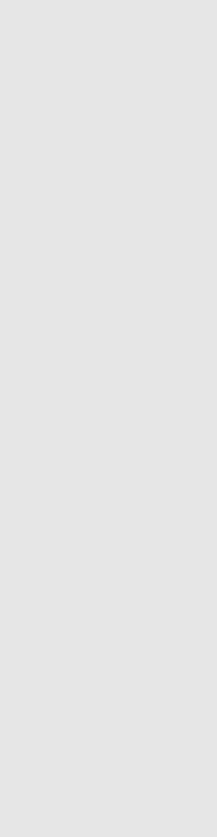 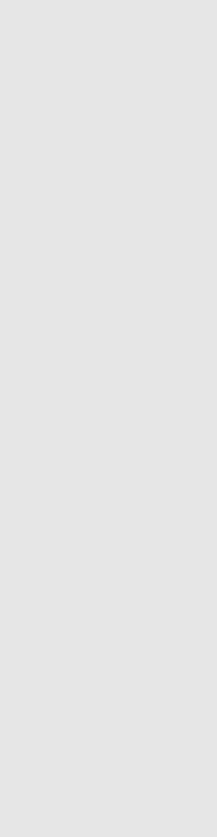 2. Chu vi P của hình vuông có độ dài cạnh là a được tính theo công thức:
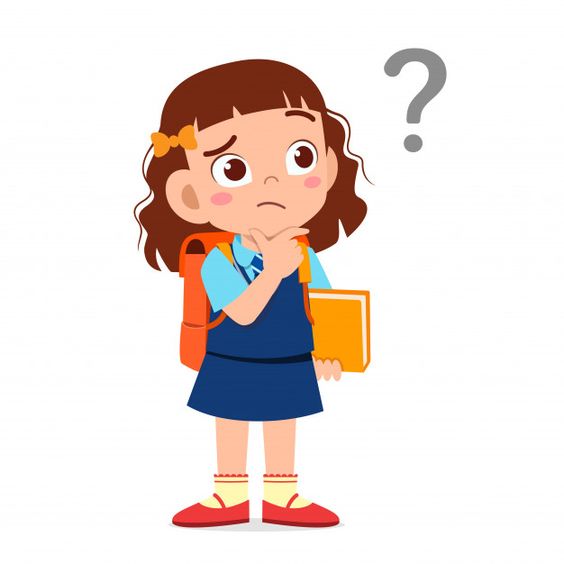 P = a x 4
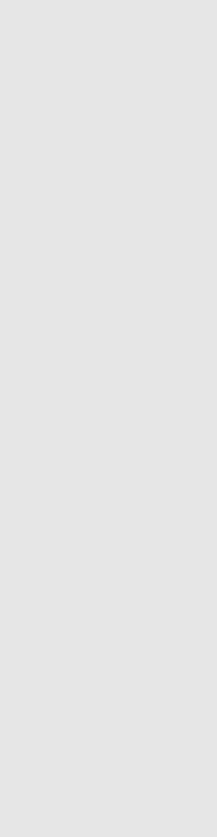 a x 4 là biểu thức chứa chữ
a
Hãy tính chu vi hình vuông với a = 5 cm, a = 9 cm
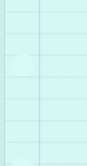 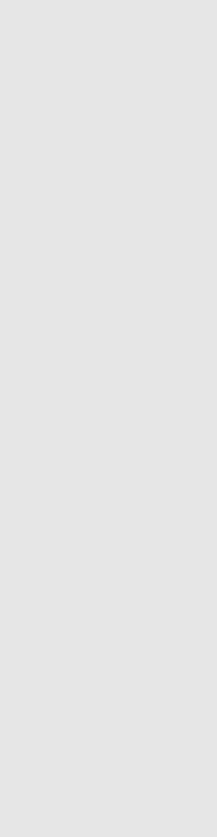 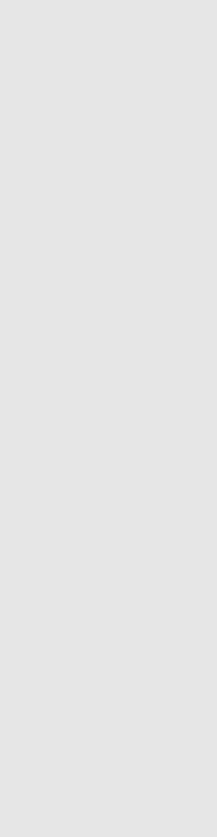 Hãy tính chu vi hình vuông với a = 5 cm, a = 9 cm
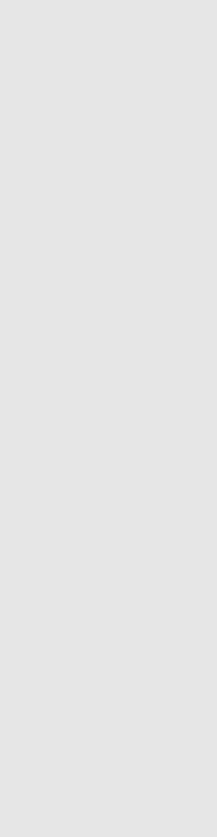 a
Nếu a = 5 cm thì P = a x 4 = 5 x 4 = 20 (cm)
Nếu a = 9 cm thì P = a x 4 = 9 x 4 = 36 (cm)
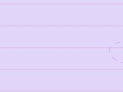 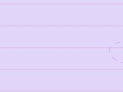 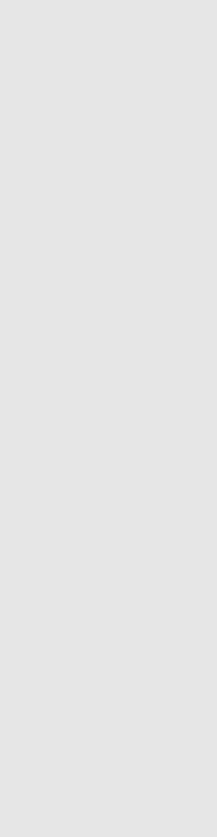 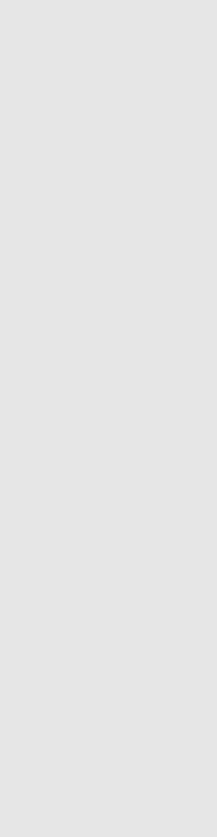 Hãy tính chu vi hình vuông với a = 5 cm, a = 9 cm
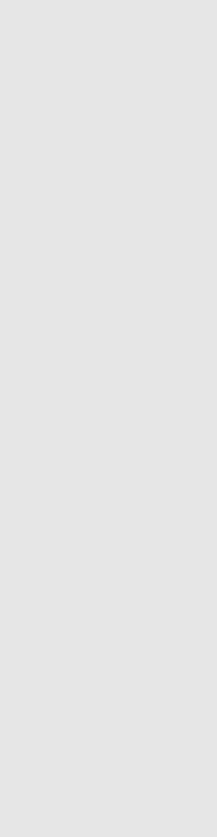 a
Muốn tính chu vi hình vuông ta làm thế nào?
Muốn tính chu vi hình vuông ta lấy độ dài một cạnh nhân với 4.
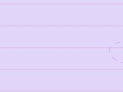 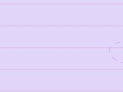 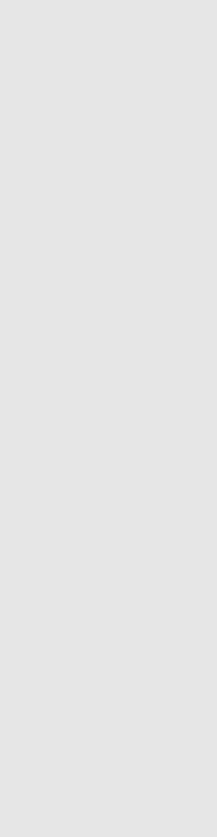 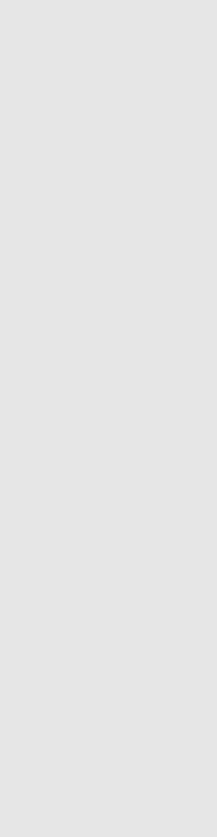 3. Chọn giá trị của biểu thức 35 + 5 x a trong mỗi trường hợp sau:
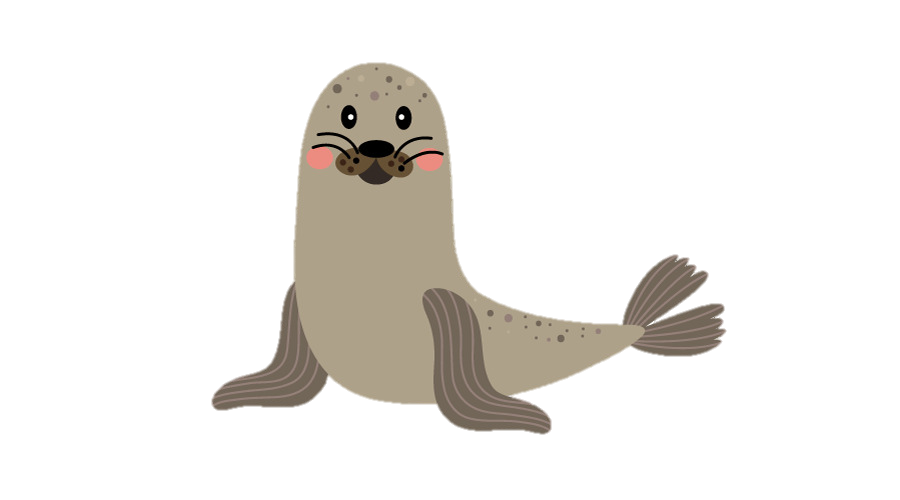 45
Giá trị của biểu thức với a = 2
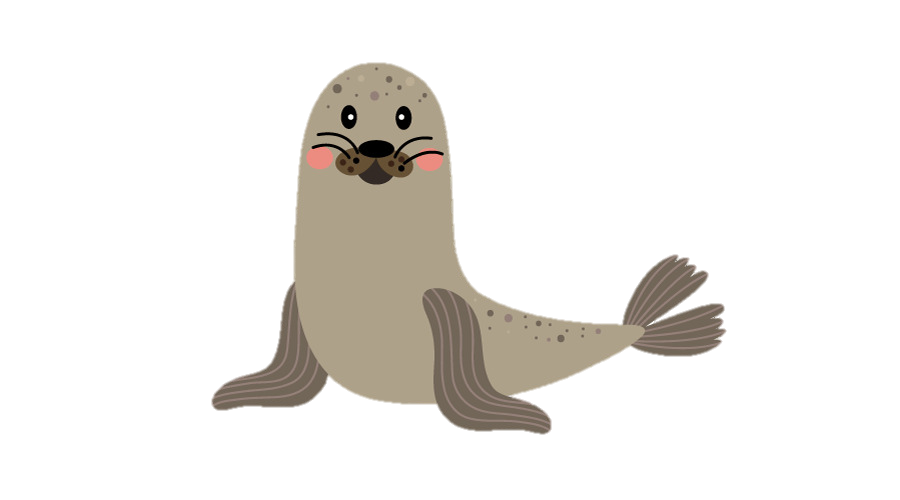 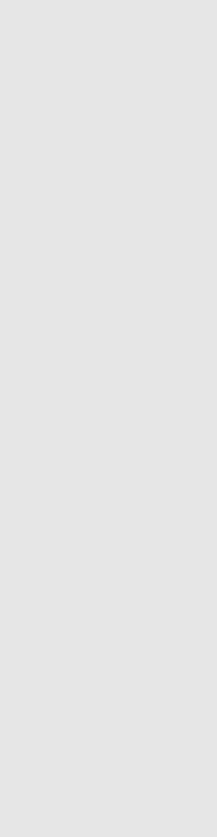 60
Giá trị của biểu thức với a = 5
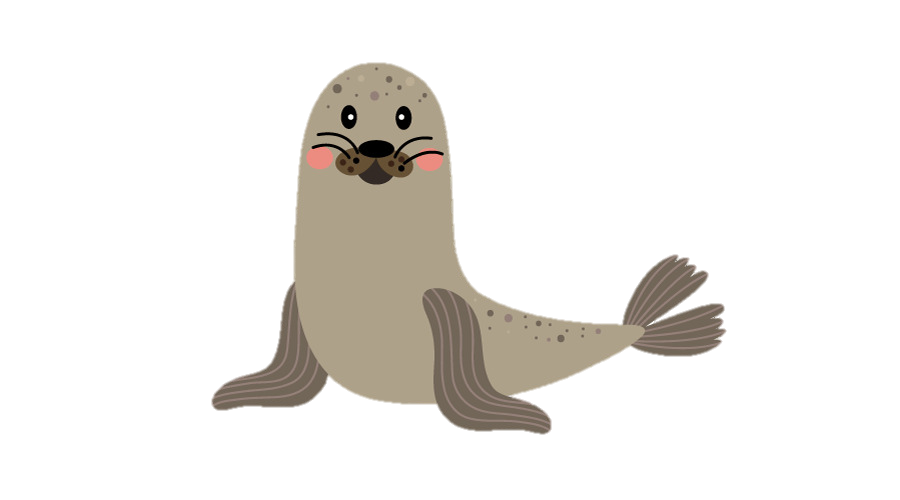 65
Giá trị của biểu thức với a = 7
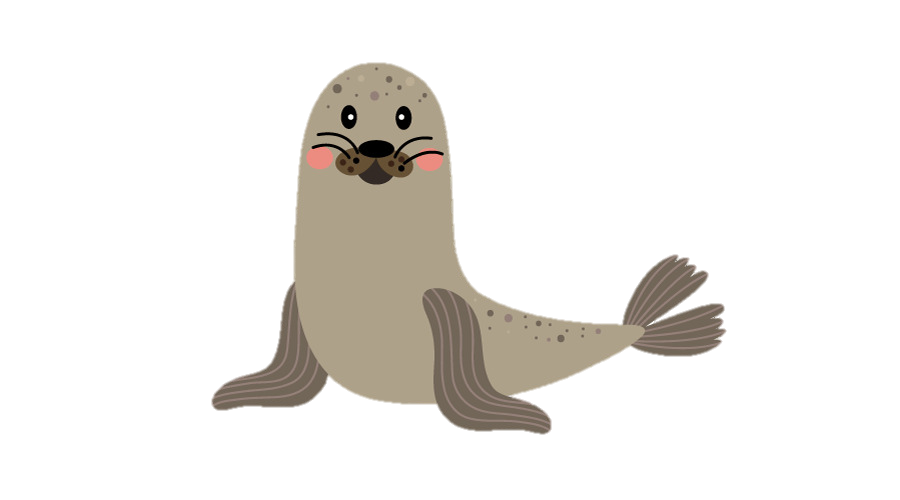 70
Giá trị của biểu thức với a = 6
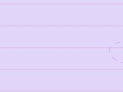 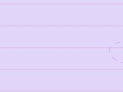 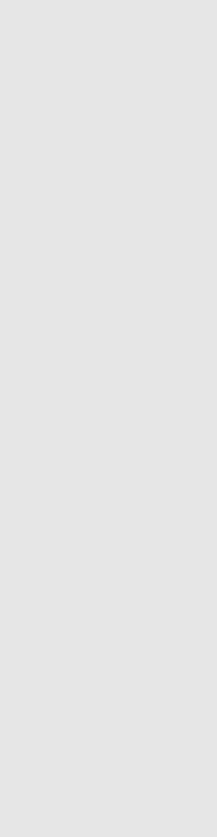 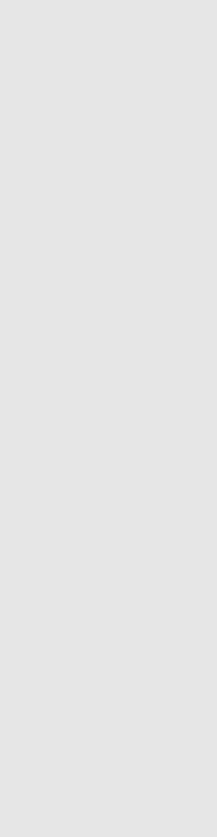 YÊU CẦU CẦN ĐẠT
1. Nhận biết được biểu thức chứa một chữ, hai chữ, ba chữ.
2. Tính được giá trị của biểu thức chứa chữ với các giá trị cụ thể của mỗi chữ trong biểu thức đó.
3. Vận dụng vào tính giá trị của biểu thức chứa chữ với mỗi giá trị của chữ, giải được các bài tập phần hoạt động.
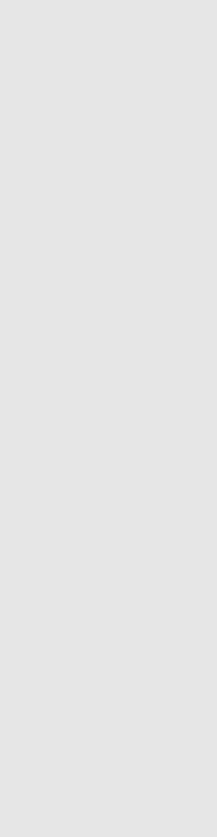 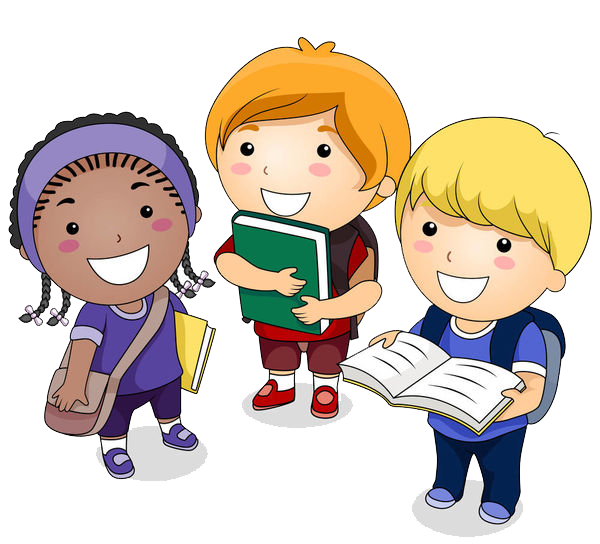 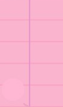 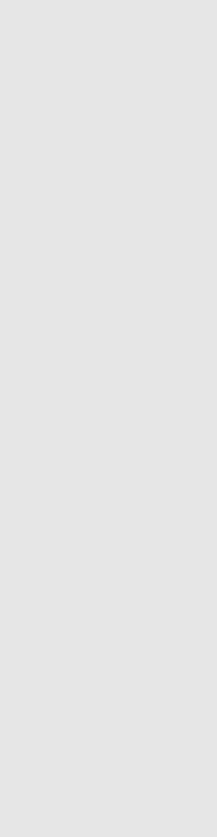 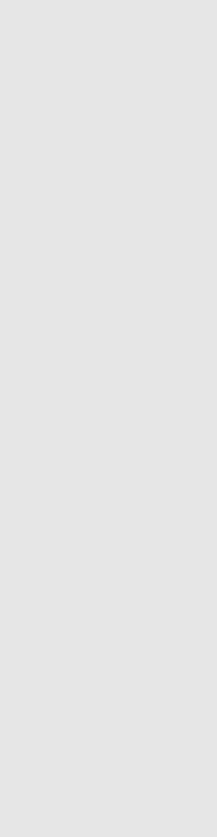 ĐỊNH HƯỚNG HỌC TẬP
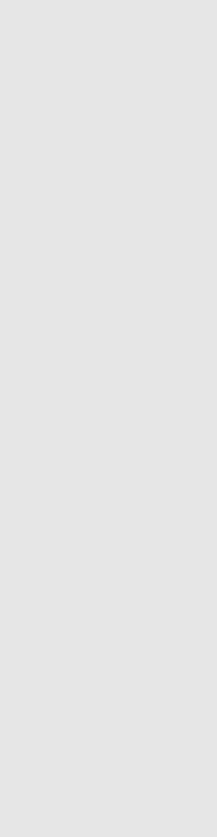 1. Về ôn lại kiến thức đã học 
2. Chuẩn bị bài sau: Biểu thức chứa chữ (Luyện tập).
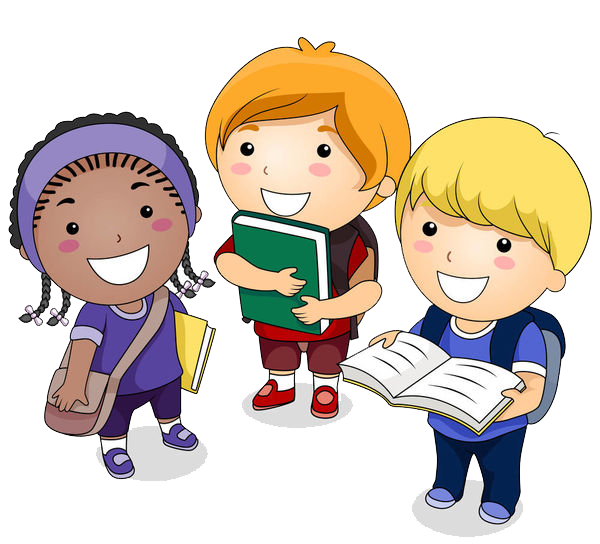 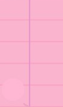 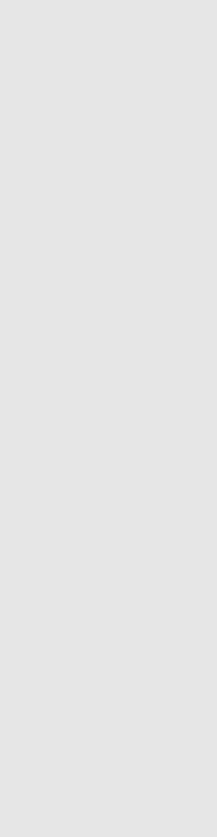 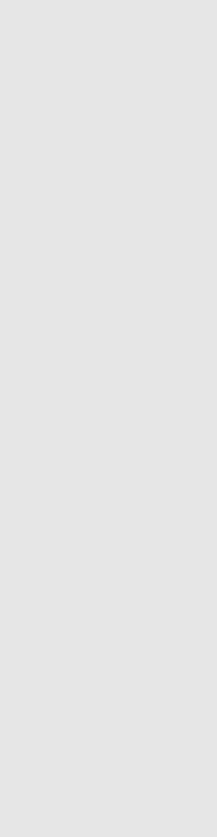 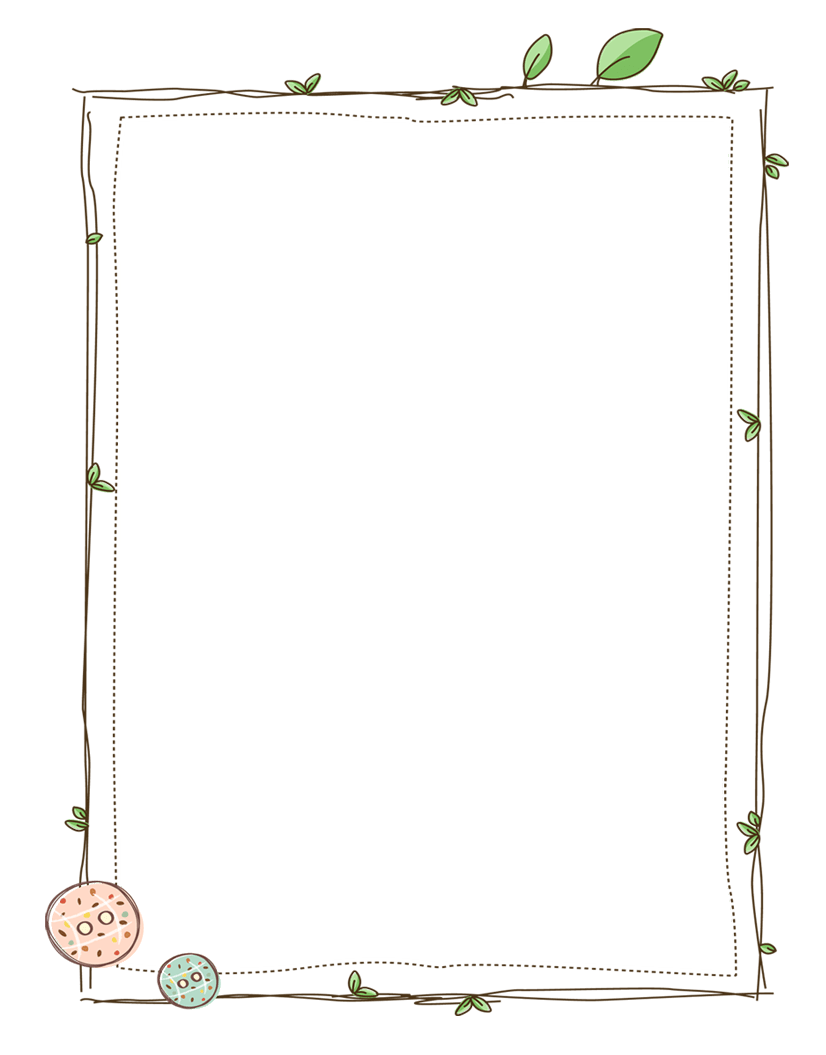 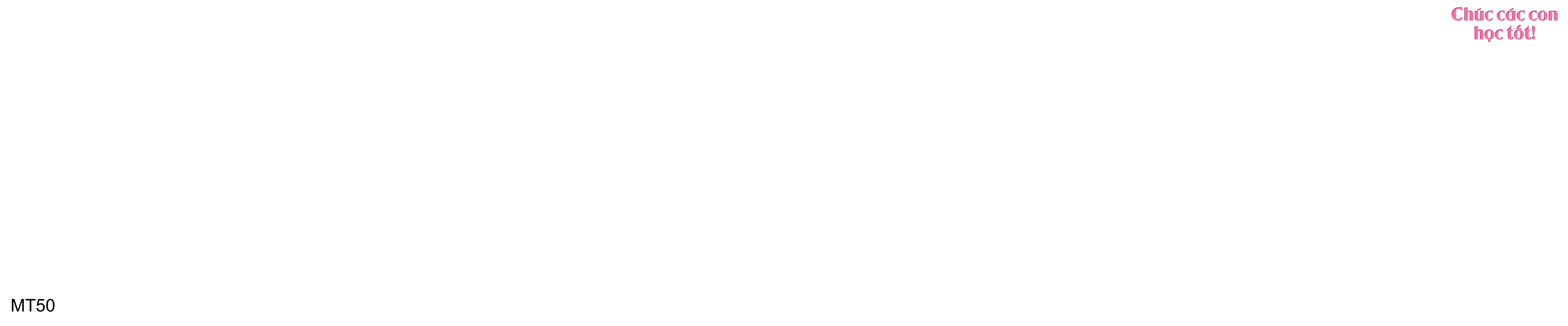 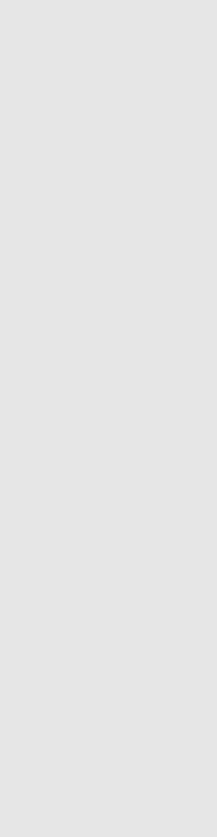 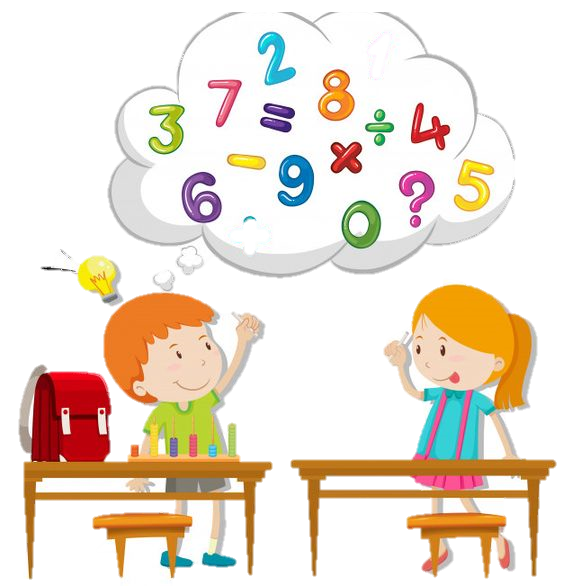 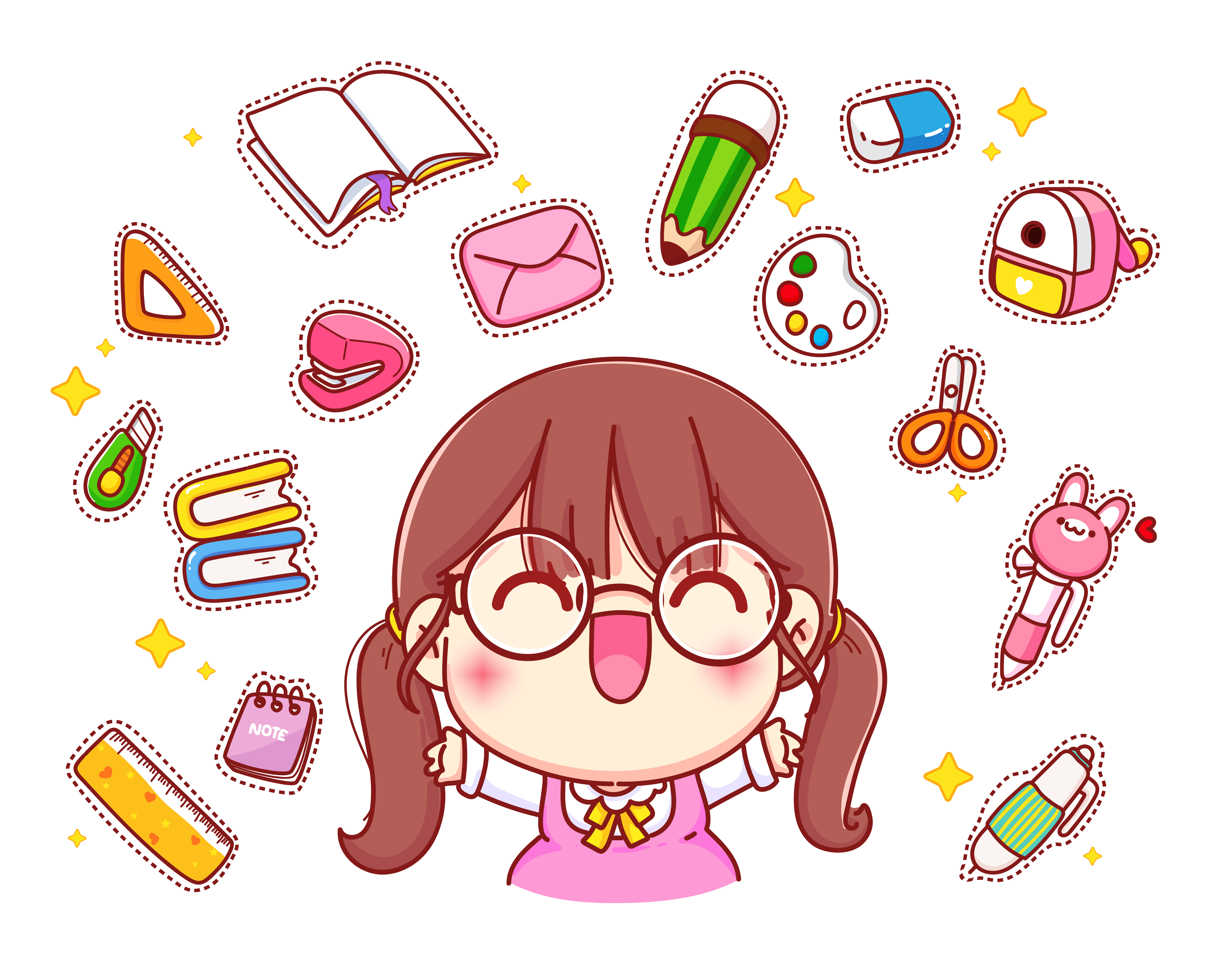 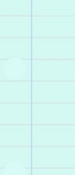